Visualizacao de Dados
Técnicas de Redução
Roteiro
Box Plots
Histograma
Kernel Density Estimation (KDE)
Box Plot
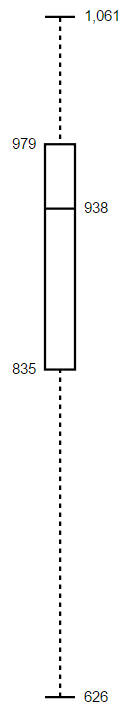 Como vimos em sala, box plots são representações visuais da distribuição de um conjunto de números
Implemente uma função que dado um conjunto de dados na forma {(valor1,classe1), (valor1,classe2),..., (valorN,classeN)}
   desenha o box plot referente a cada classe
Histograma
Como vimos, histogramas derivam atributos dos dados para dar uma idéia de densidade
Implemente uma função que dada uma coleção de números, um limite a esquerda, um limite a direita e o número de classes, desenha o histograma correspondente
Kernel Density Estimation
Como vimos, KDE é uma alternativa diferente para estimar a densidade (probabilidade) de um conjunto de pontos
Essa técnica tem a vantagem de ter menos parâmetros que o histograma 
A idéia dessa técnica é que se um ponto está no conjunto de dados, então ele representa uma “pequena porção” da densidade total
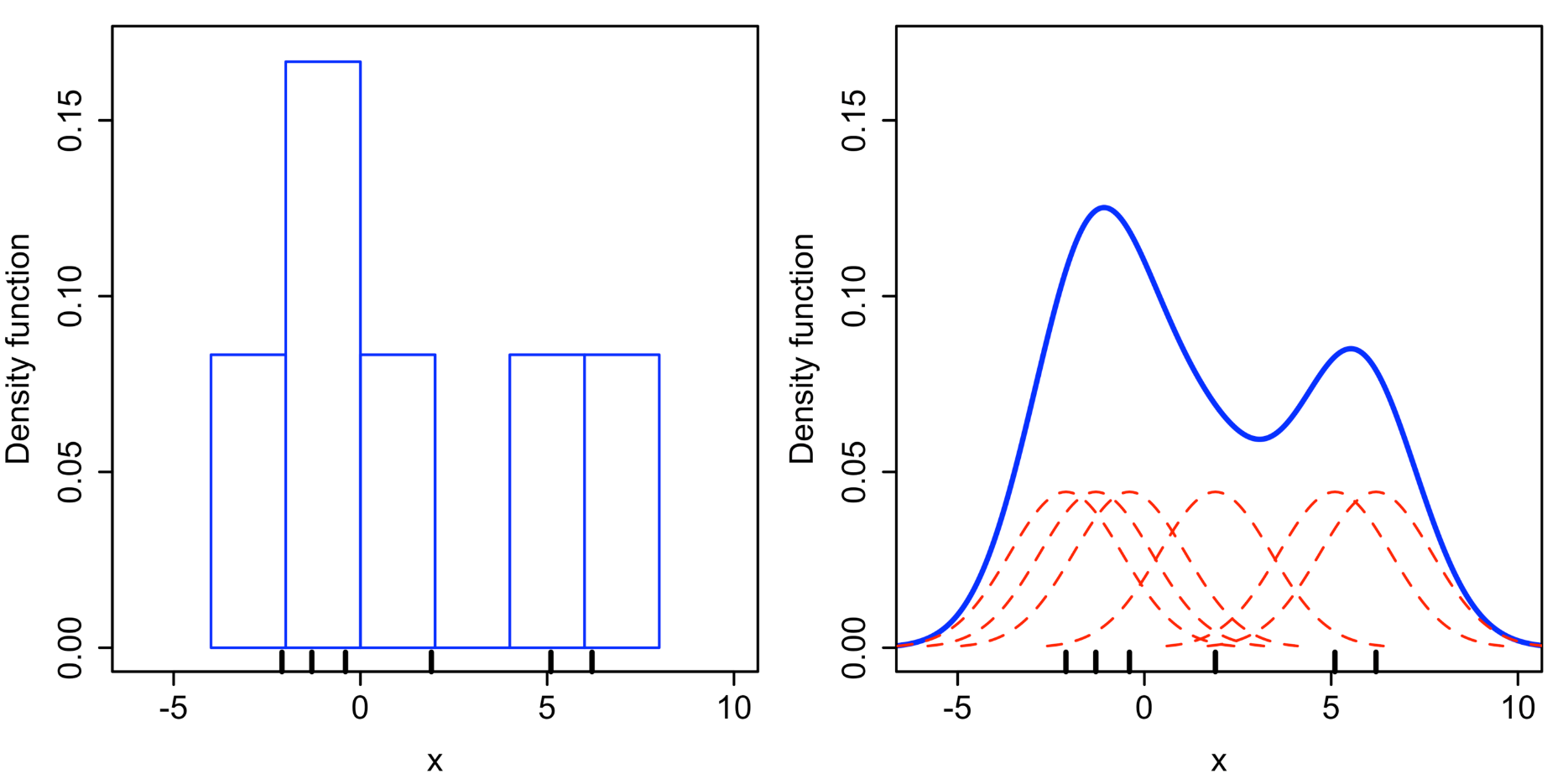 Kernel Density Estimation
A idéia dessa técnica é que se um ponto está no conjunto de dados, então ele representa uma “pequena porção” da densidade total. Isso é descrito pela fórmula a seguir



Implemente uma função que “kernel” (pode ser fixo, e.g., Gaussiano), um conjunto de números, mostra a curva de densidade
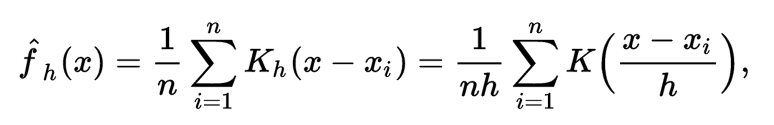